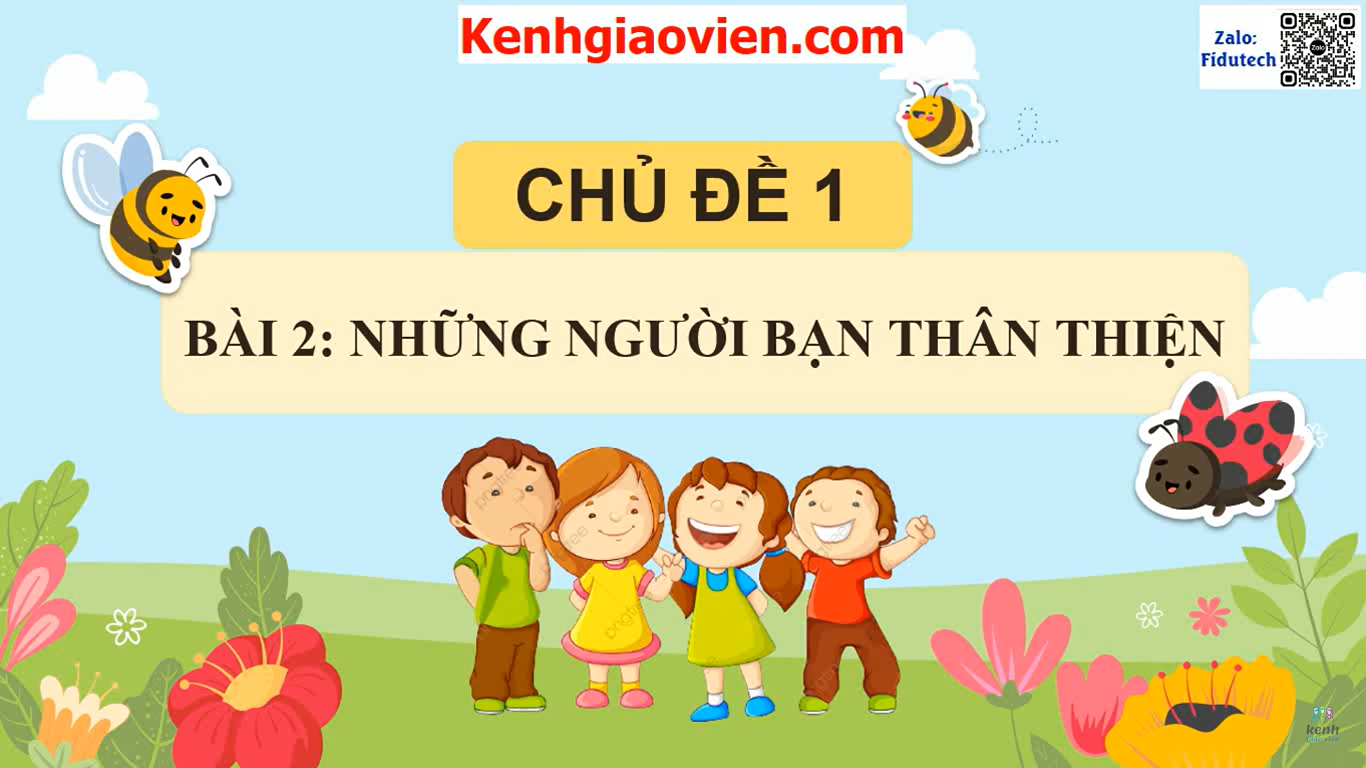 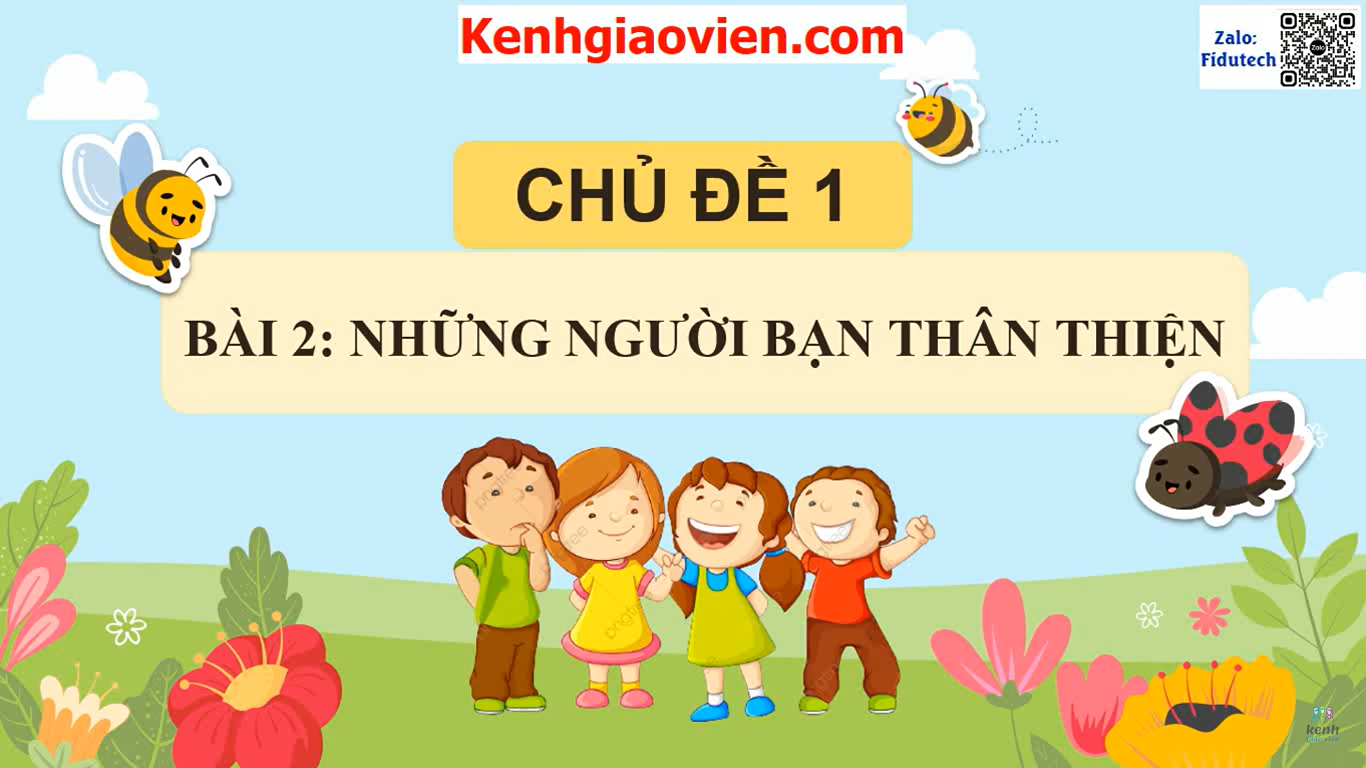 Tiết 2
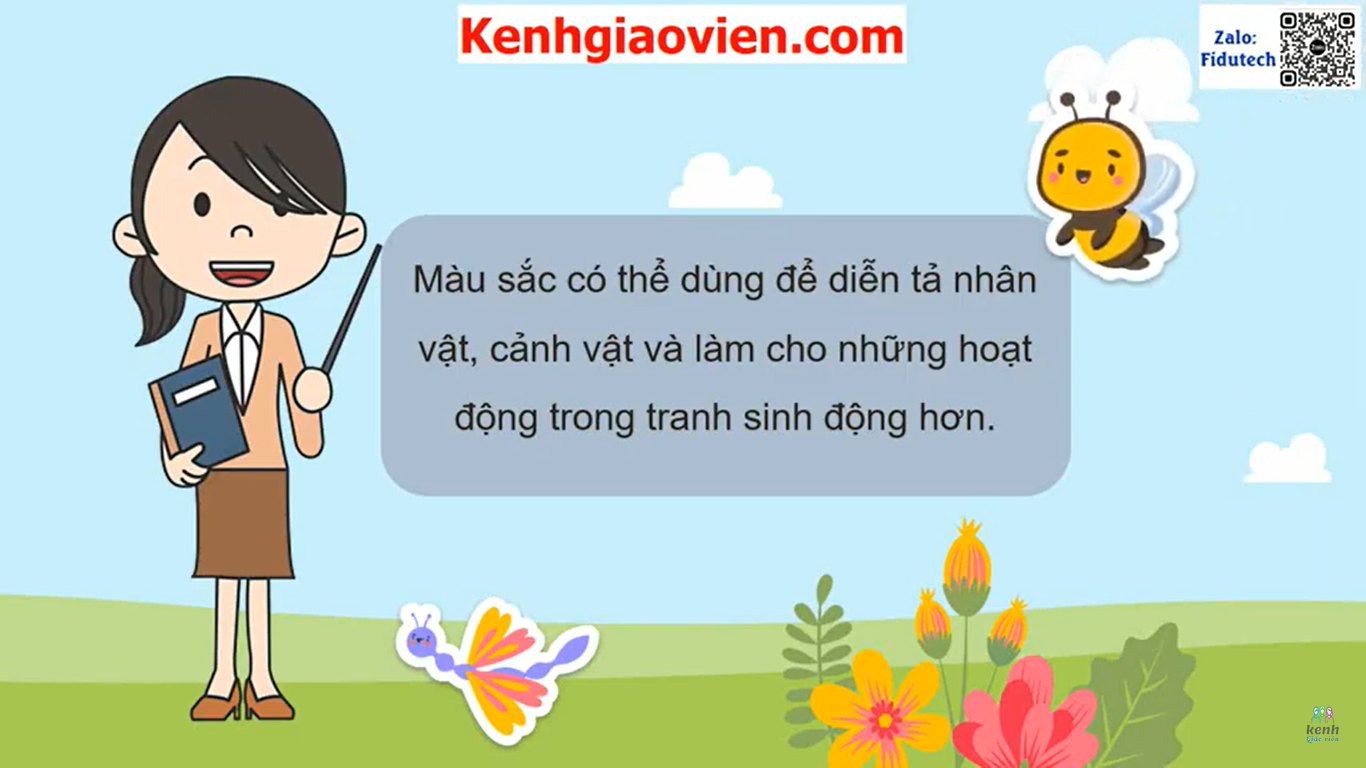 Nội dung bài học
Diễn tả lại các hoạt động về những người bạn thân thiện
1
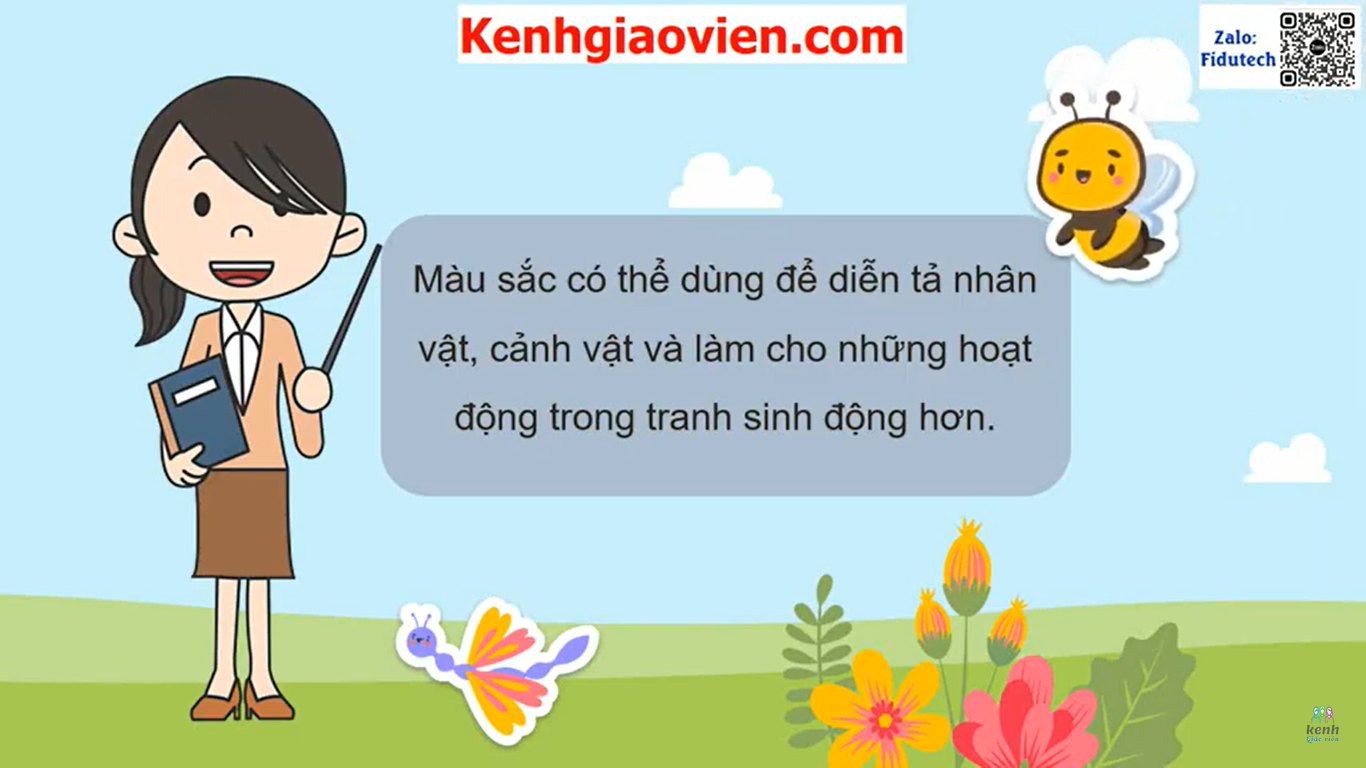 2
Nhắc lại cách vẽ tranh những người bạn thân thiện
Hoàn thiện sản phẩm
3
4
Trưng bày sản phẩm và chia sẻ
5
Vận dụng, phát triển
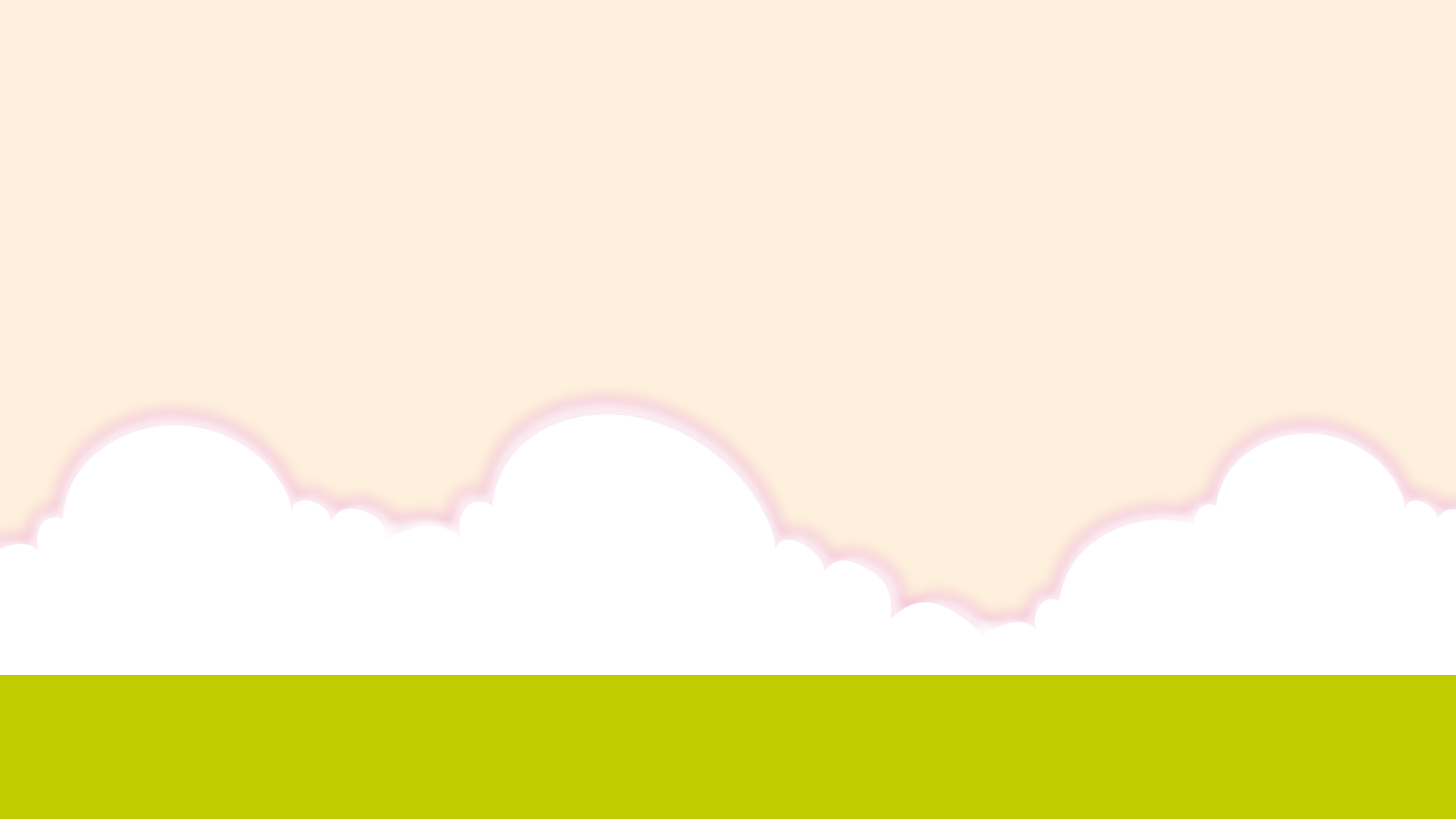 1/ Diễn tả lại các hoạt động về những người bạn thân thiện
Em với những người bạn thường có những hoạt động nào?
Hoạt động đó diễn ra ở đâu?
Ở đấy có những hình ảnh gì?
Hình ảnh nào là chính? Hình ảnh nào là phụ?
Màu sắc thể hiện như thế nào?
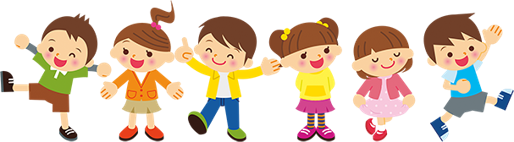 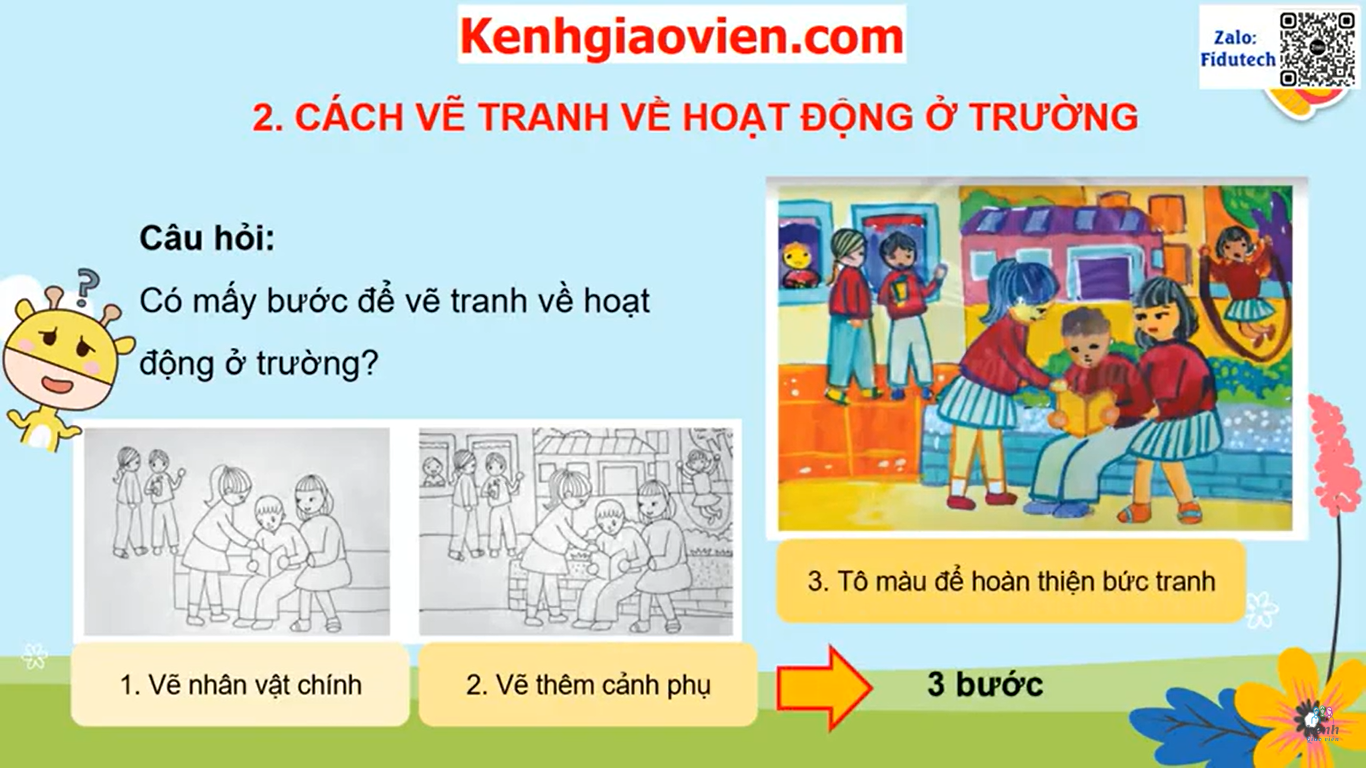 2/ Nhắc lại cách vẽ tranh những người bạn thân thiện
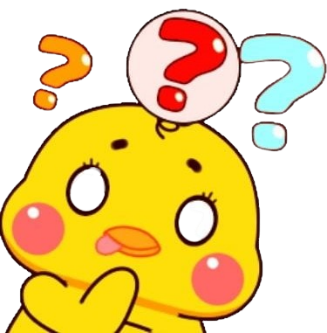 Có mấy bước vẽ tranh?
Hãy nêu các bước vẽ?
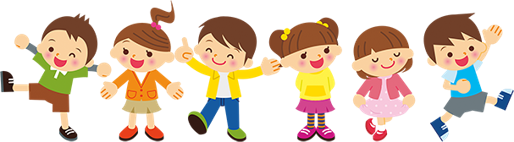 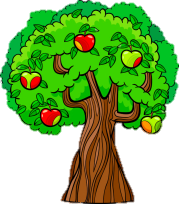 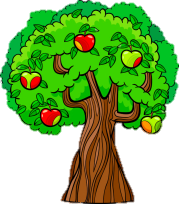 2/ Nhắc lại cách vẽ tranh những người bạn thân thiện
3 bước
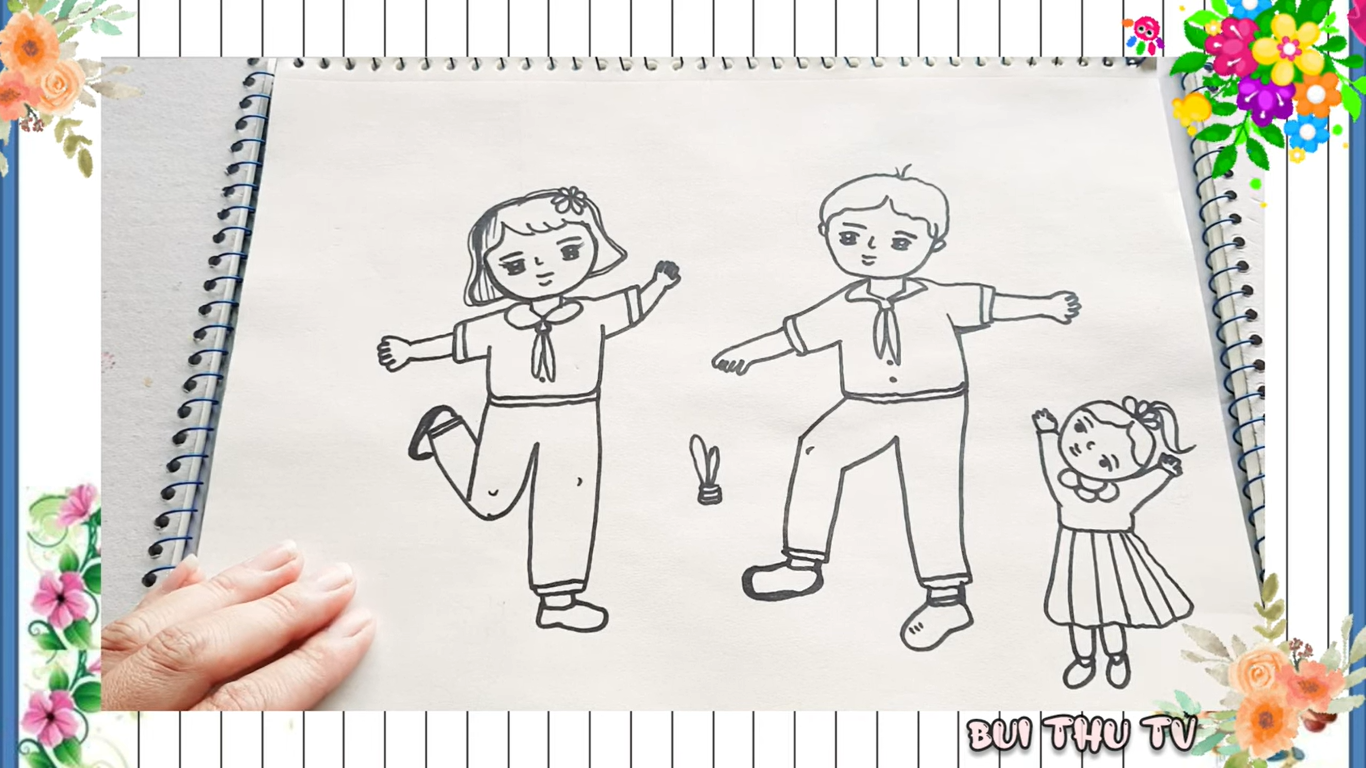 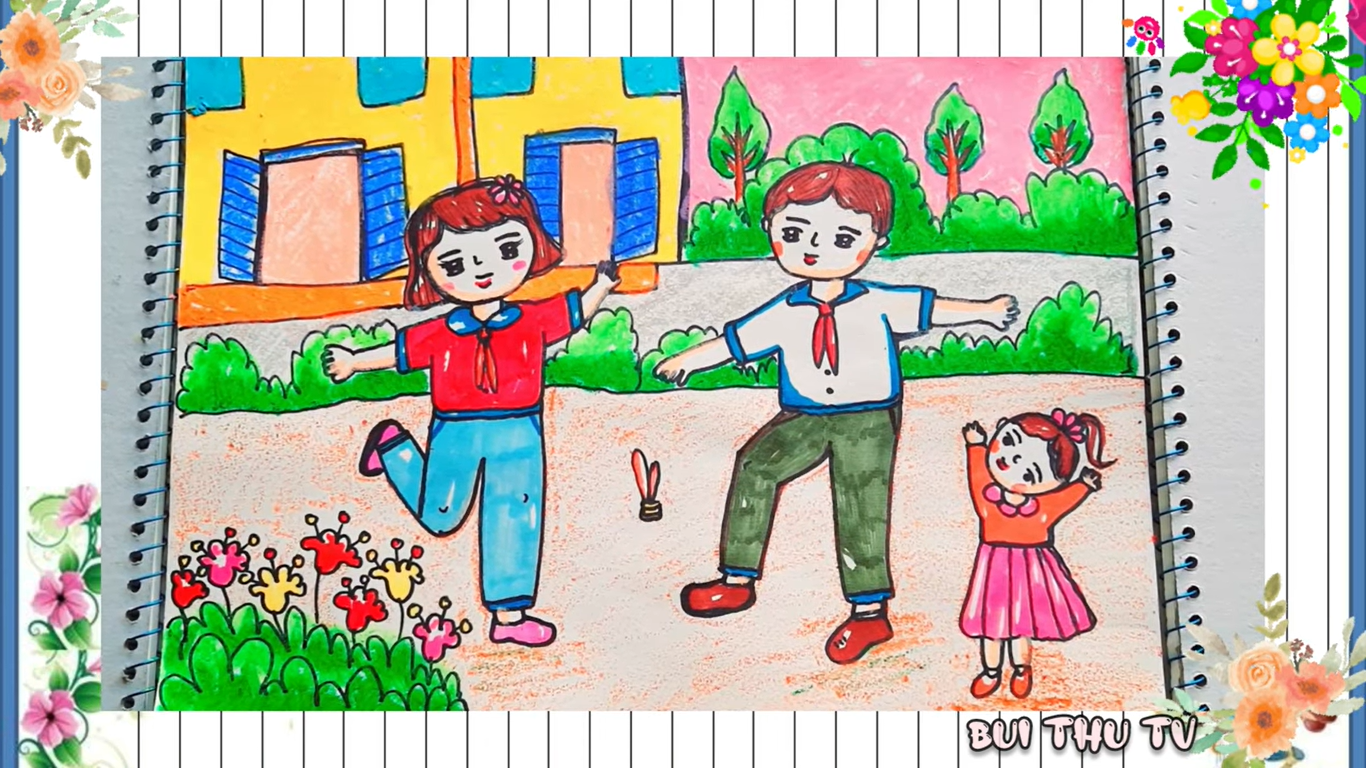 Bước 1: Vẽ hình ảnh chính
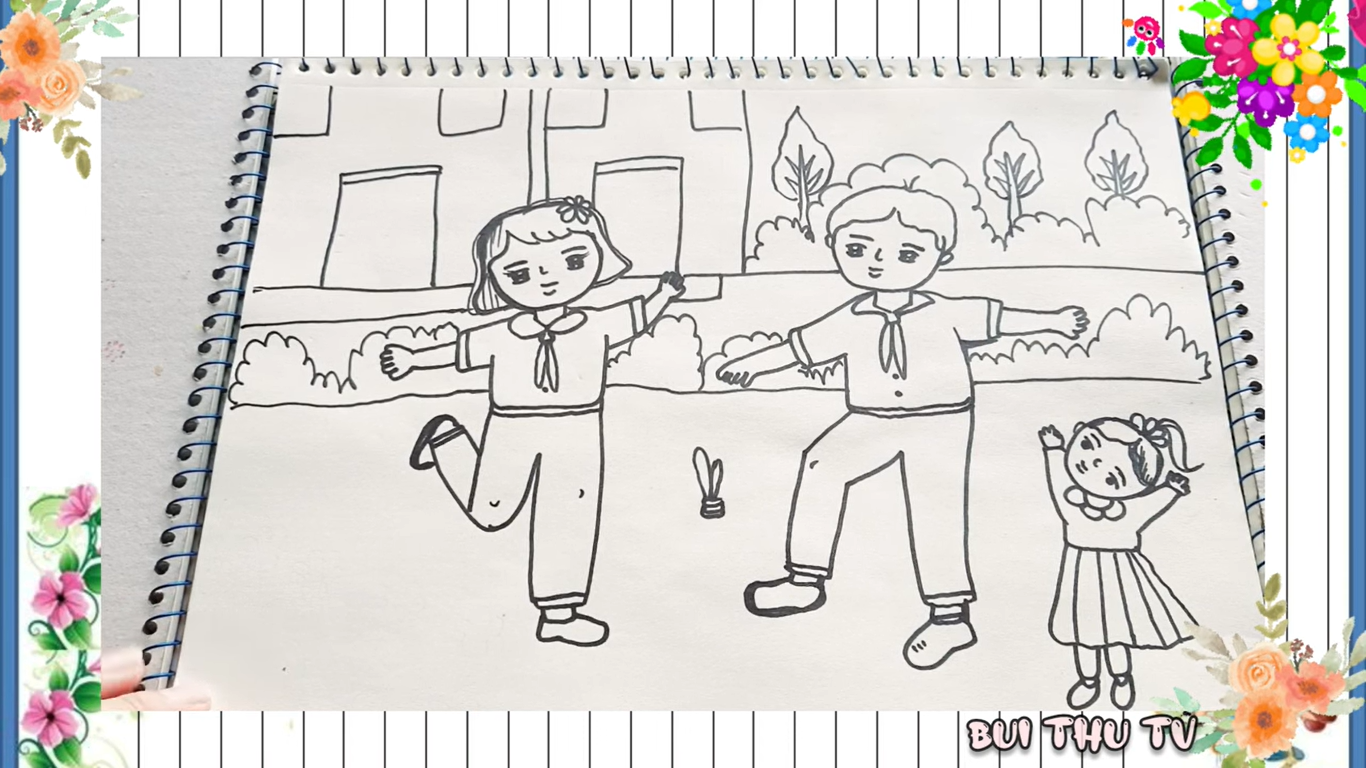 Bước 3: Vẽ màu
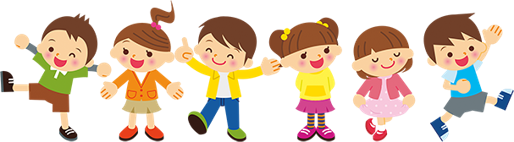 Bước 1: Vẽ hình ảnh phụ
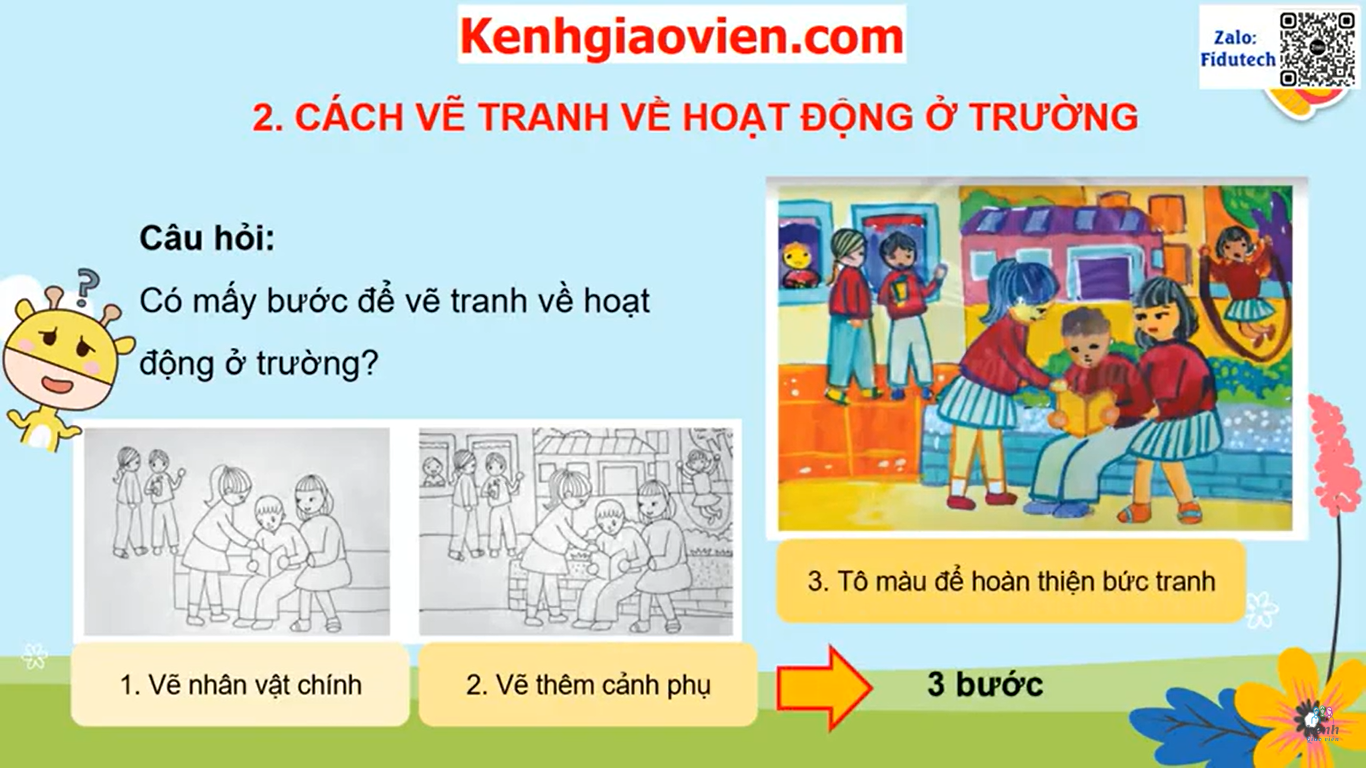 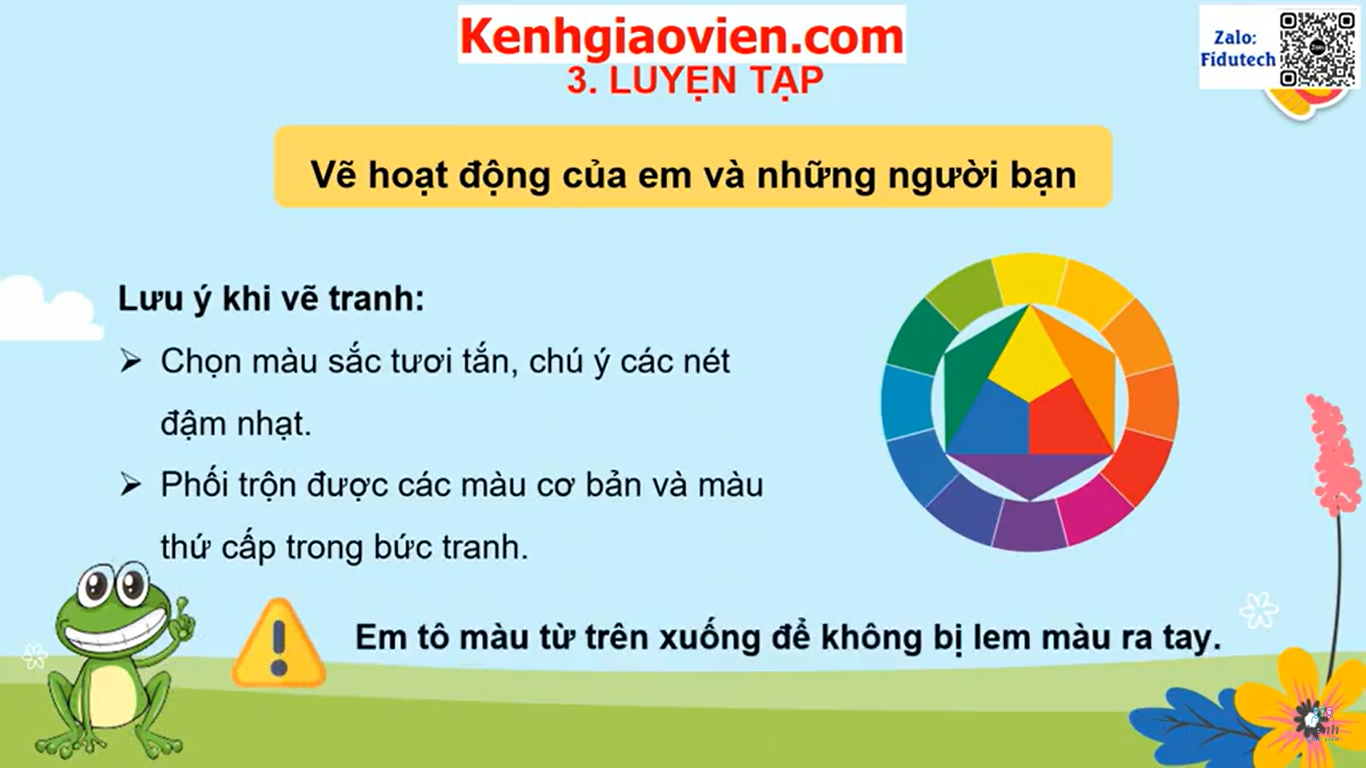 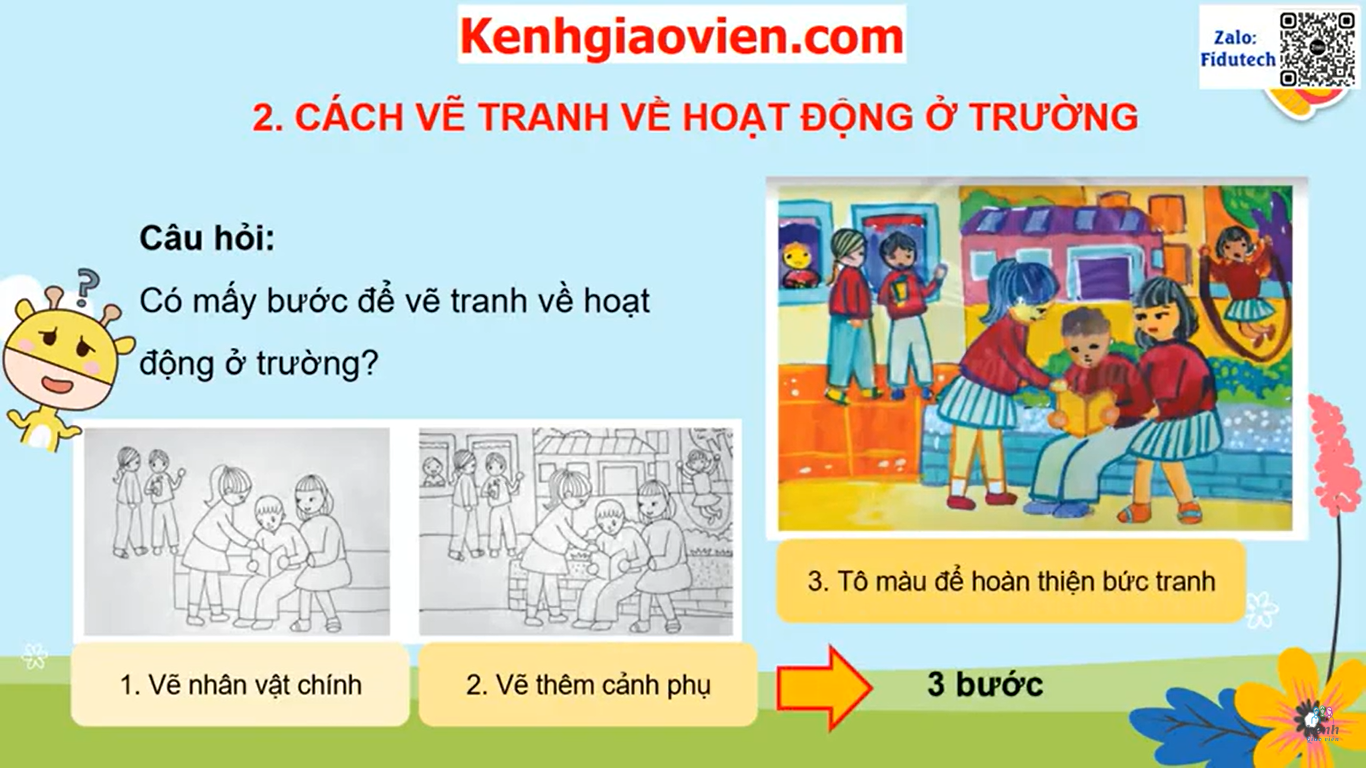 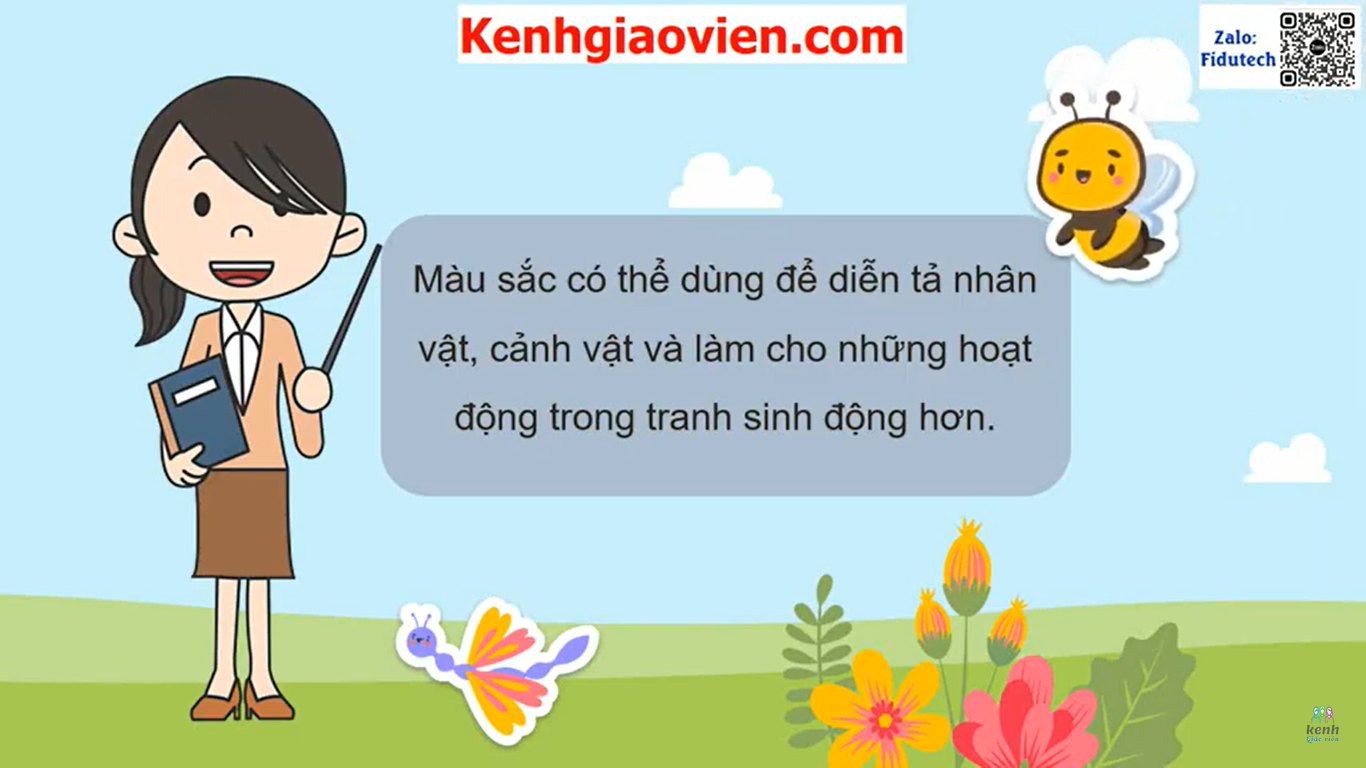 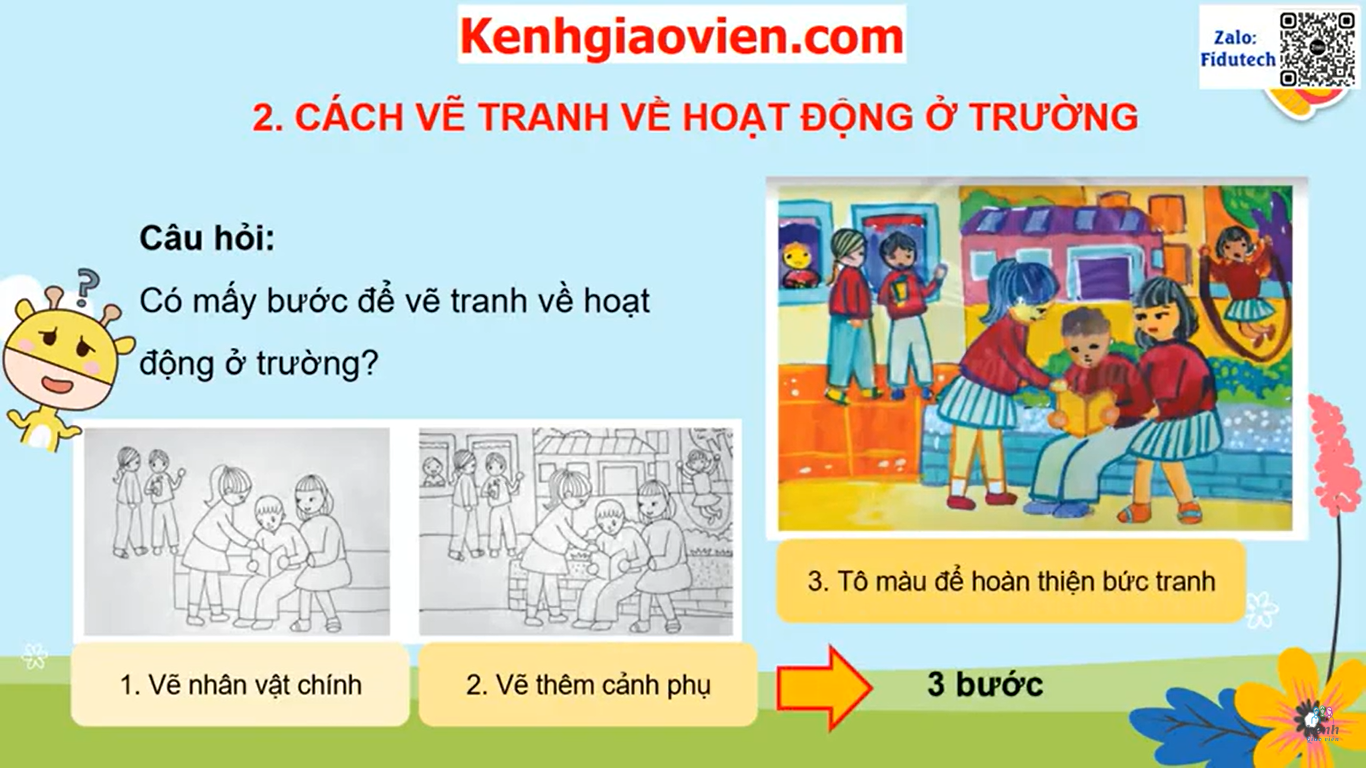 3/ Luyện tập, sáng tạo
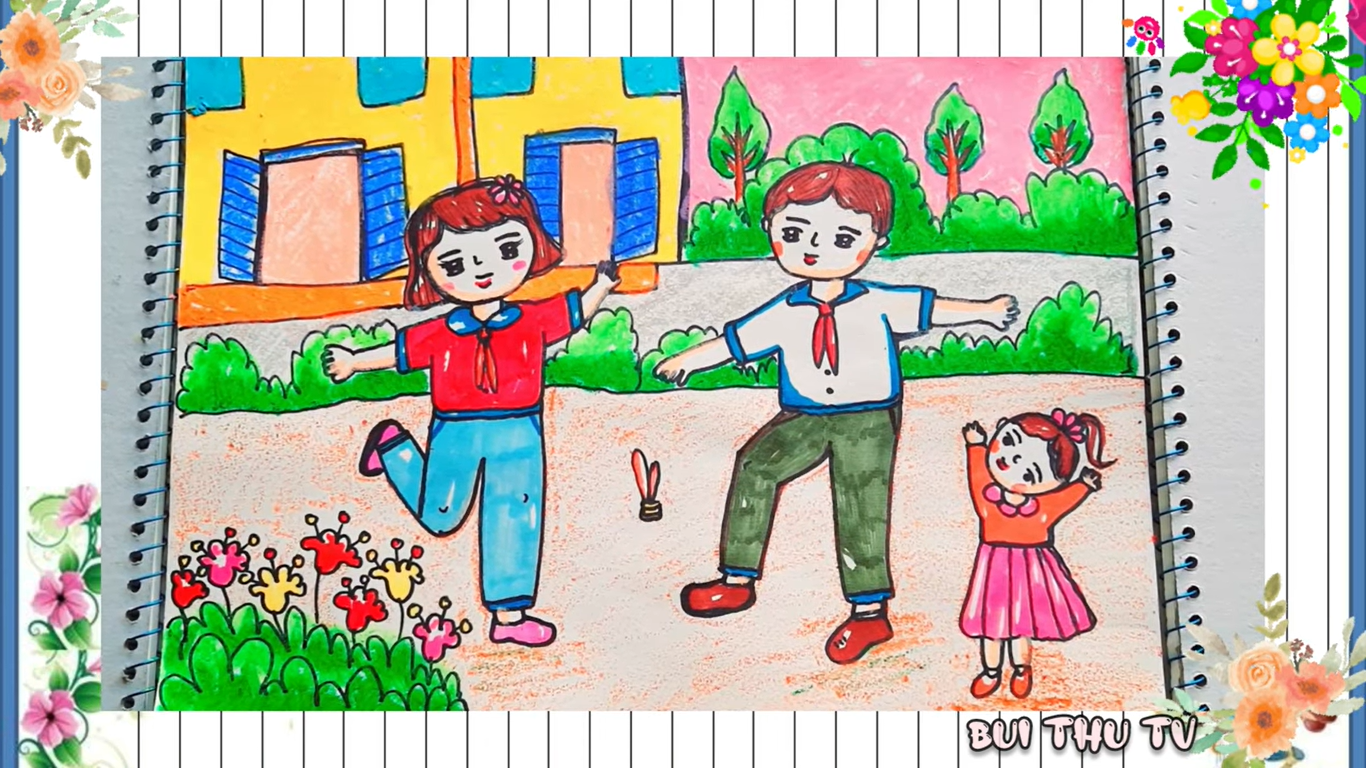 Hoàn thiện sản phẩm của tiết 1
Có thể kết hợp thêm chất liệu khác để bức tranh thêm sinh động
Sản phẩm tham khảo
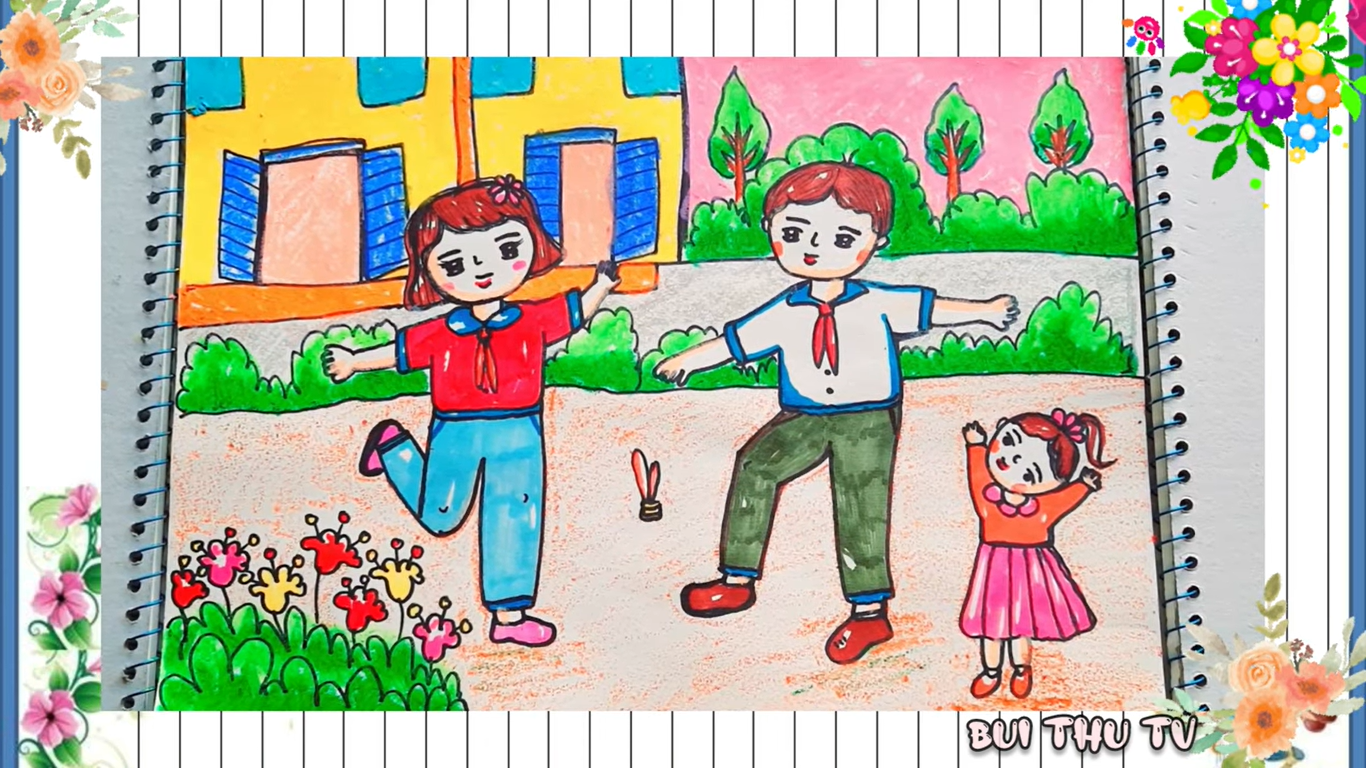 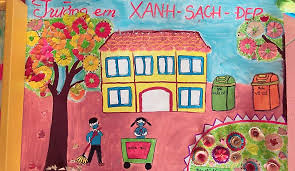 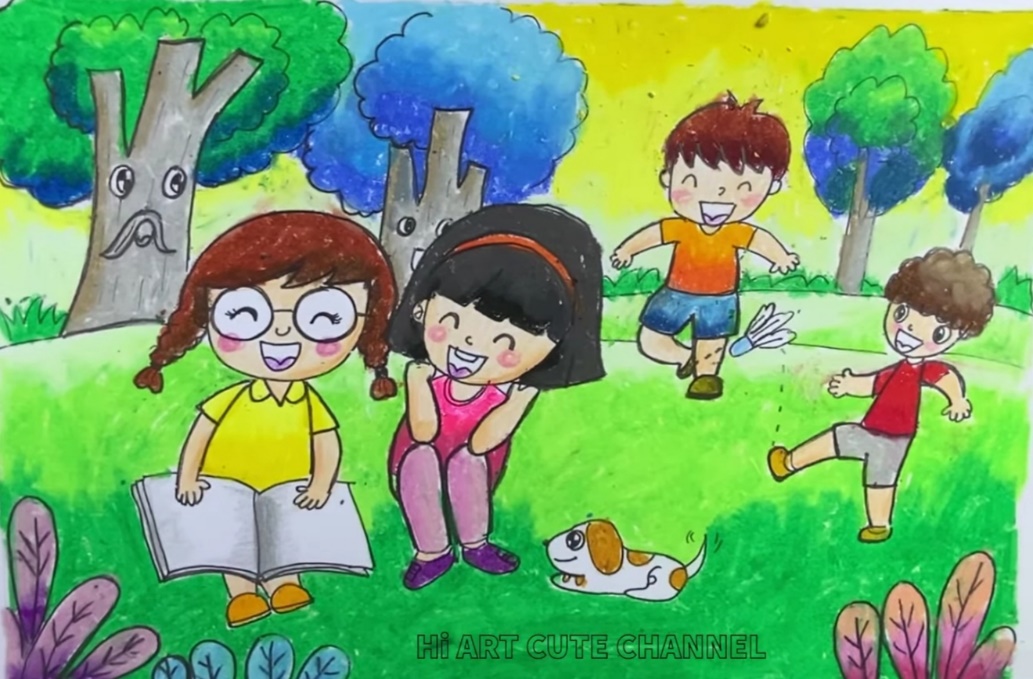 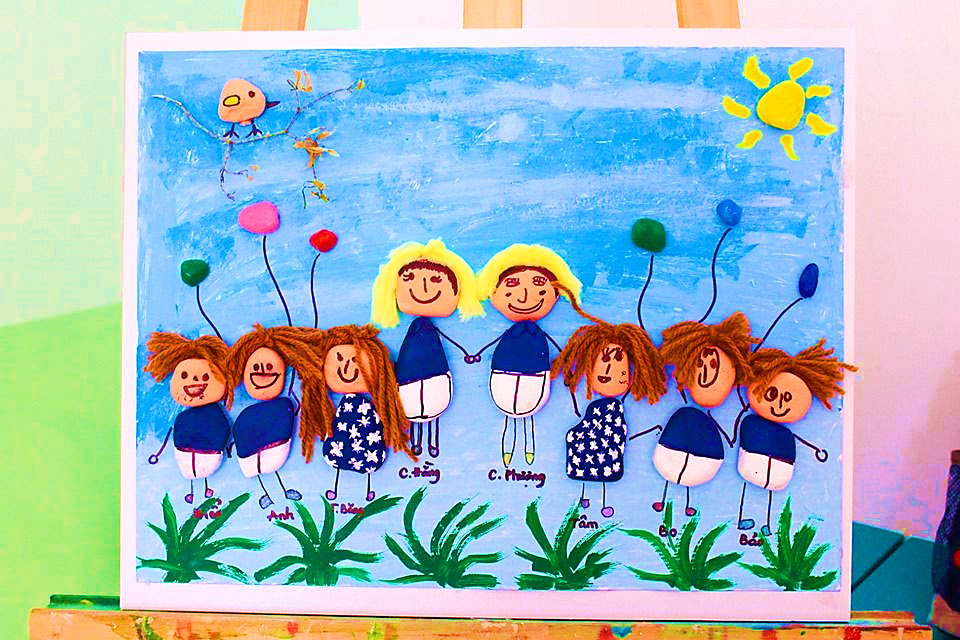 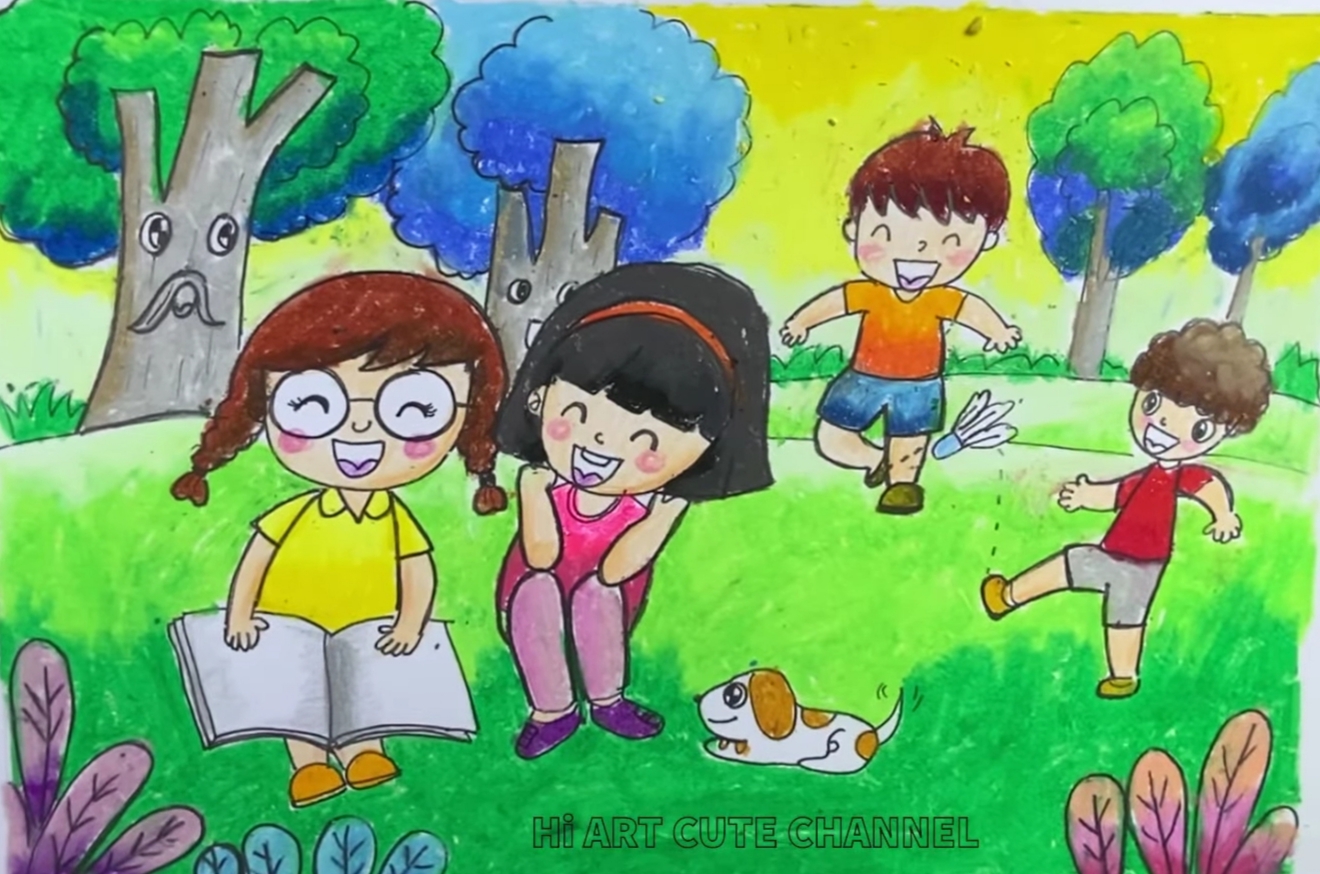 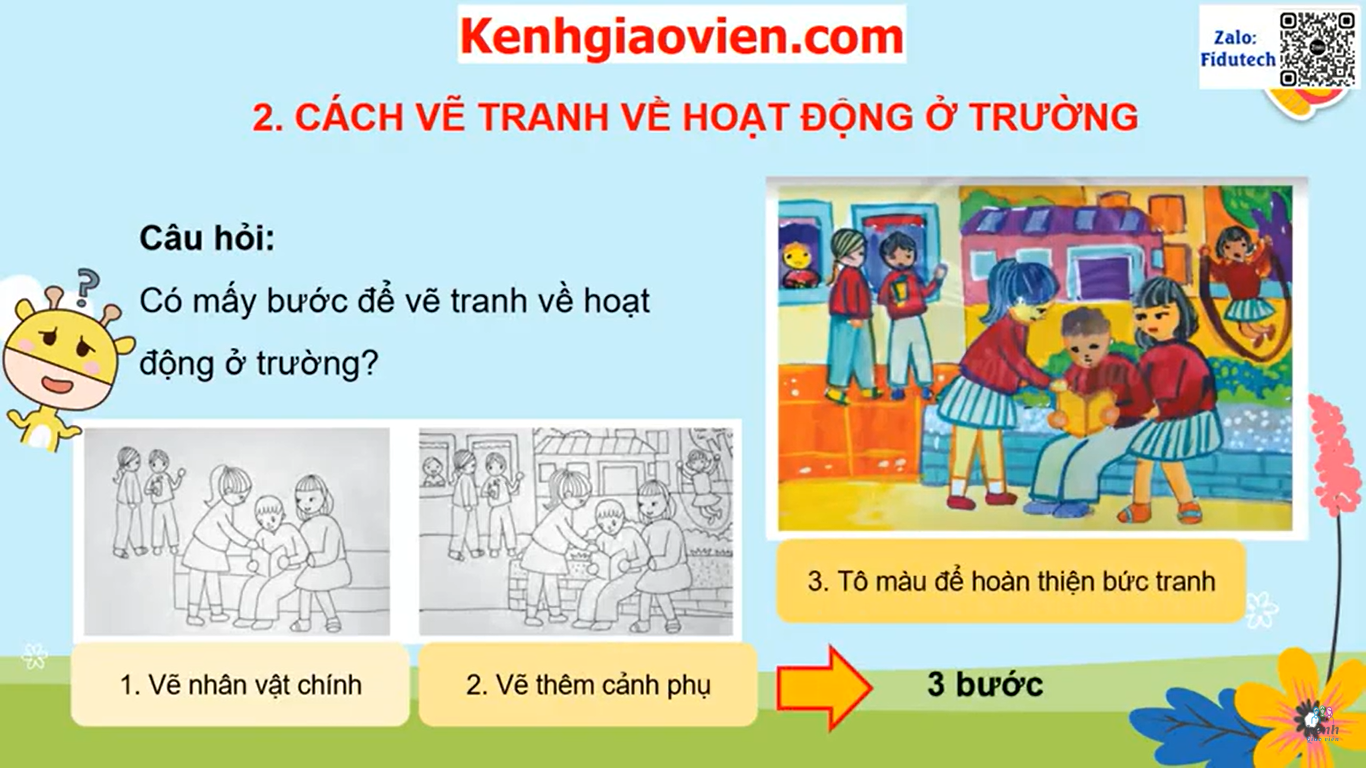 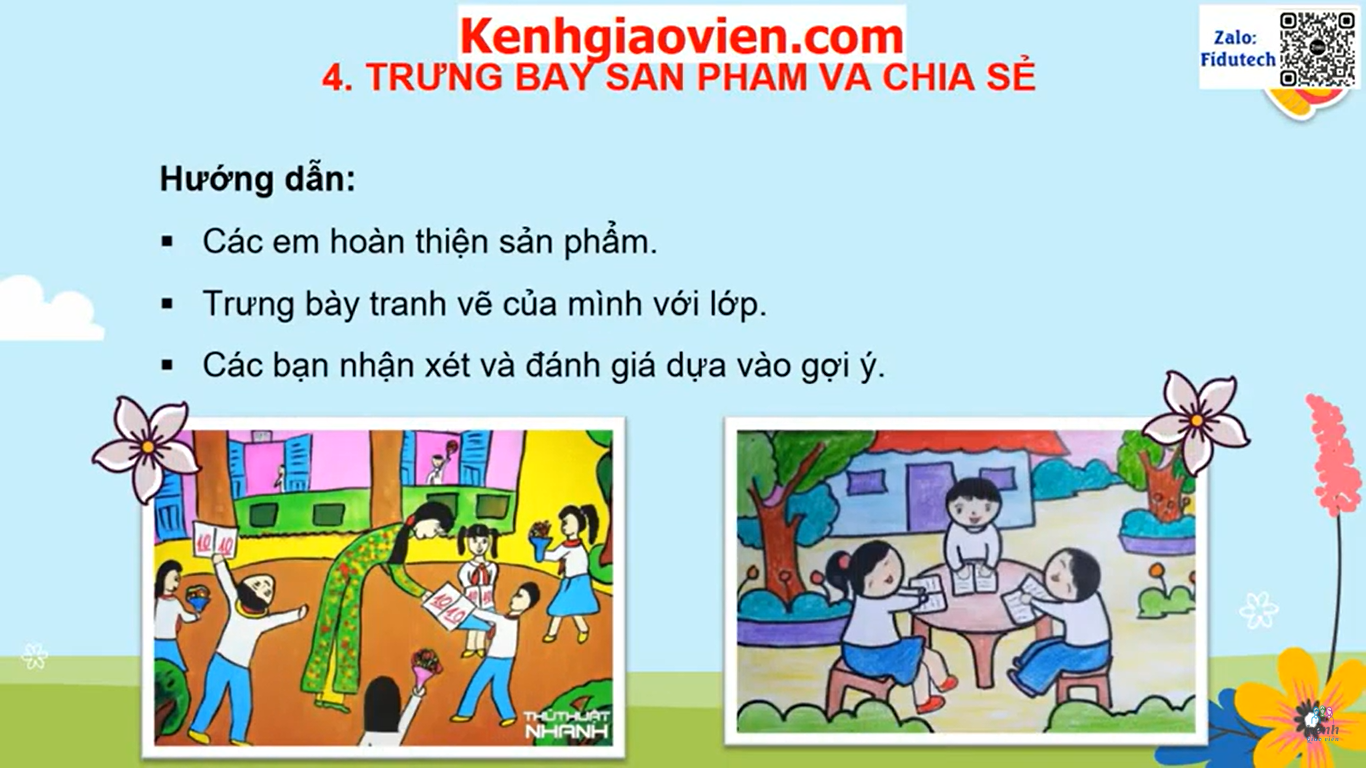 Trưng bày sản phẩm và chia sẻ
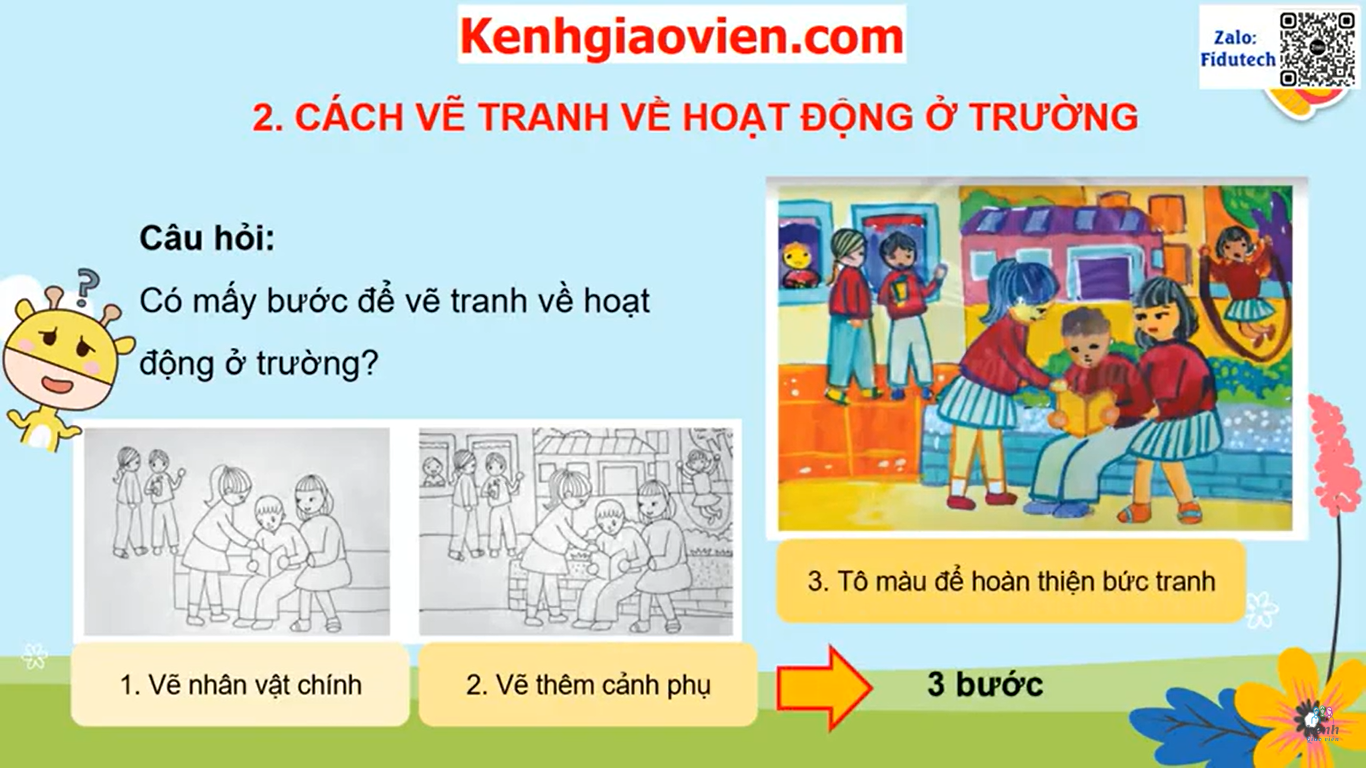 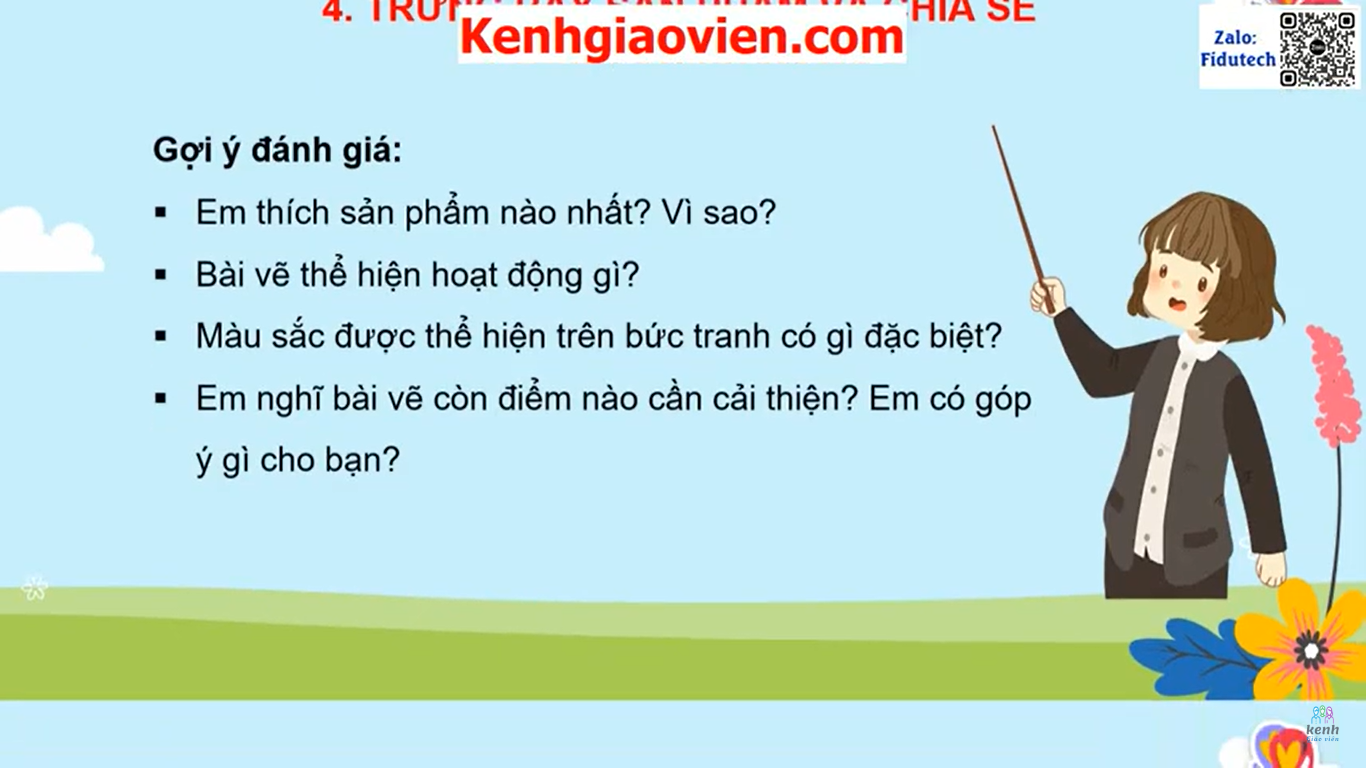 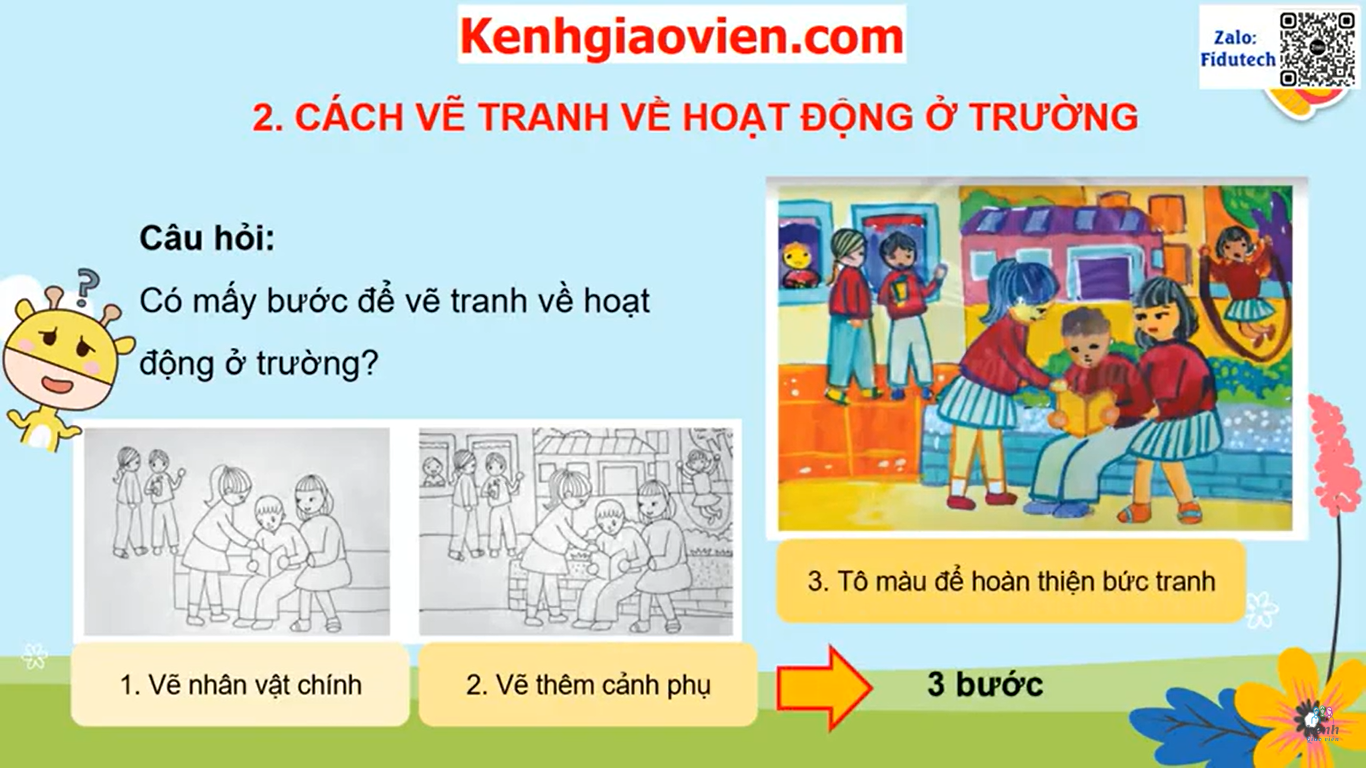 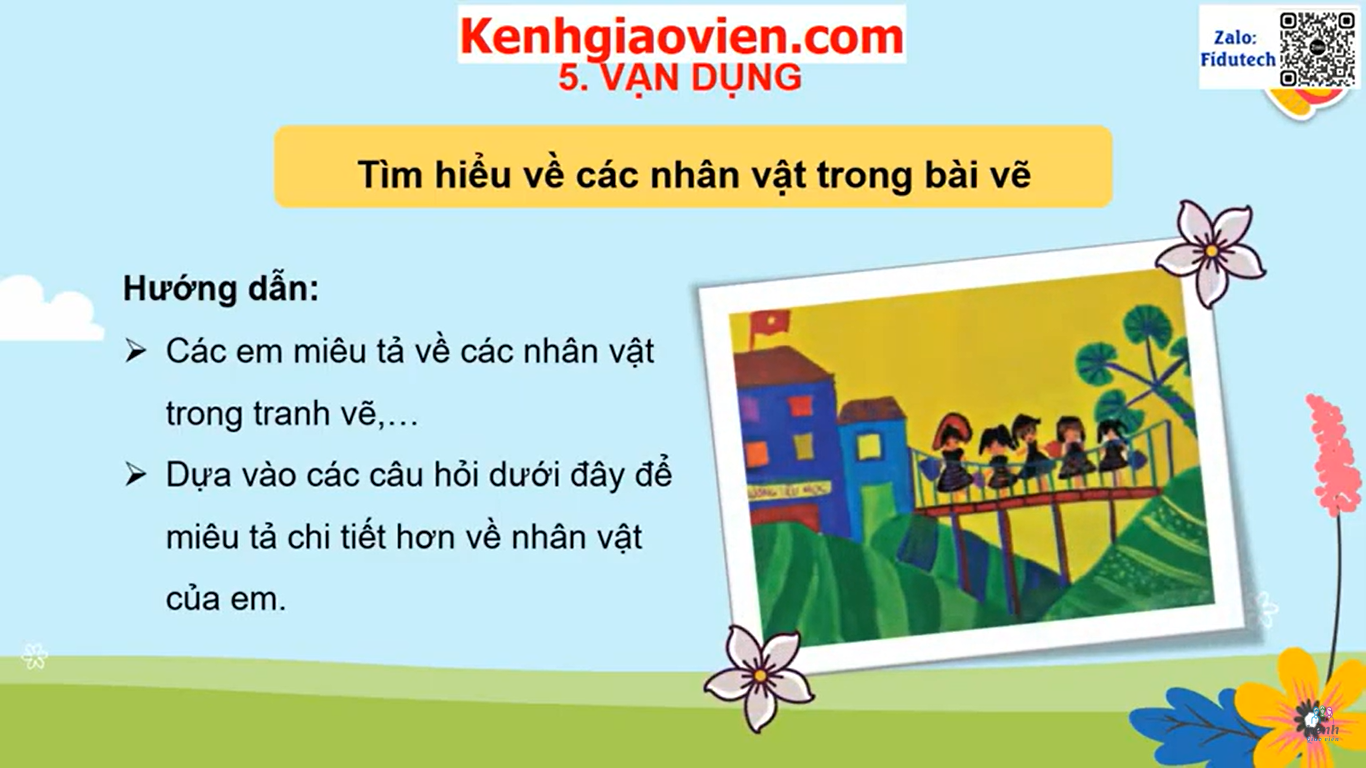 Vận dụng, phát triển
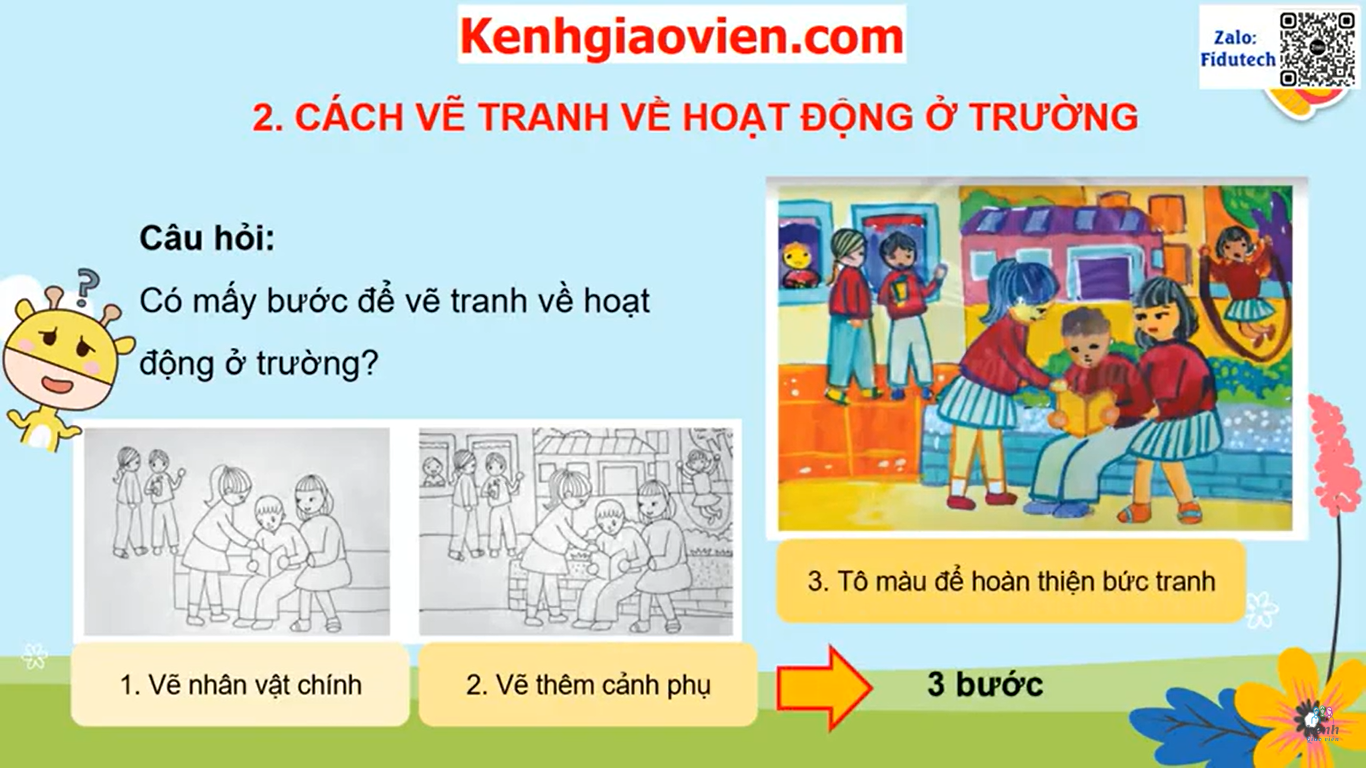 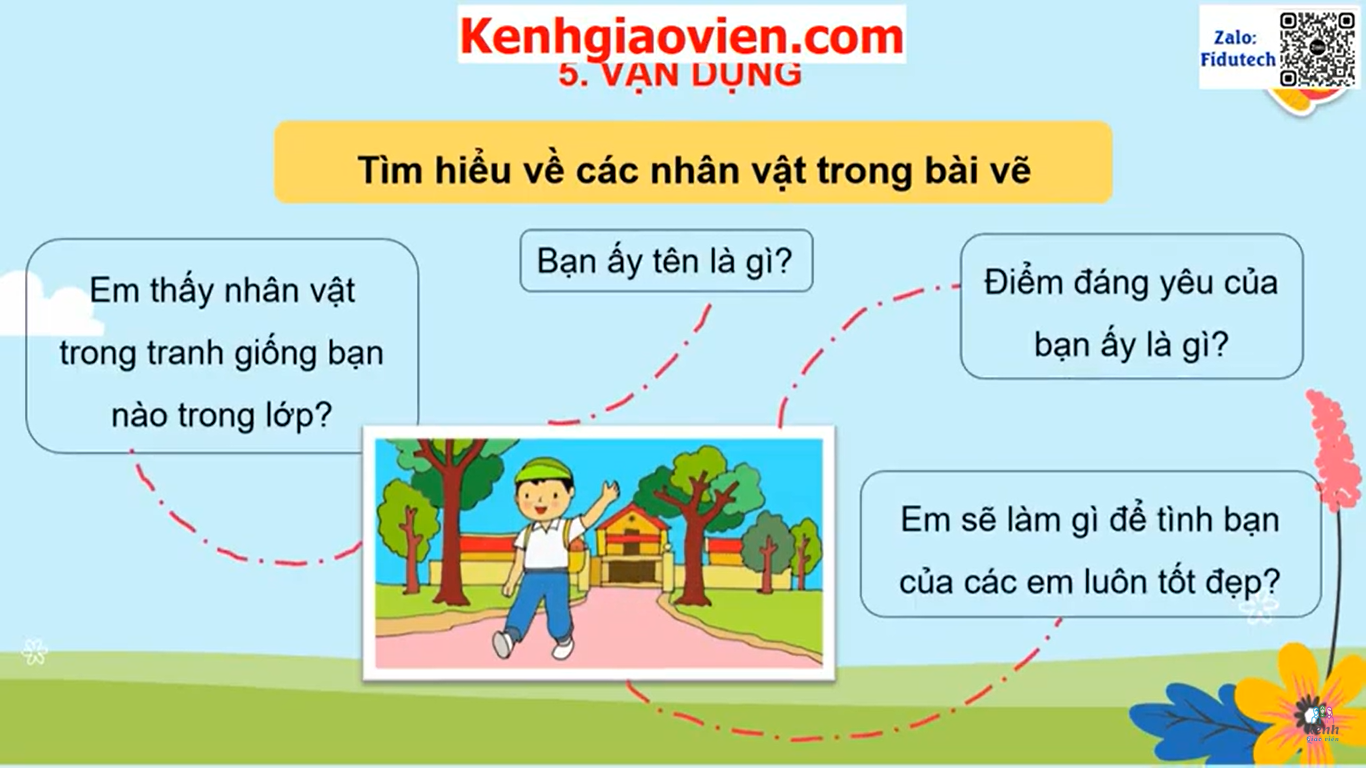 Vận dụng, phát triển
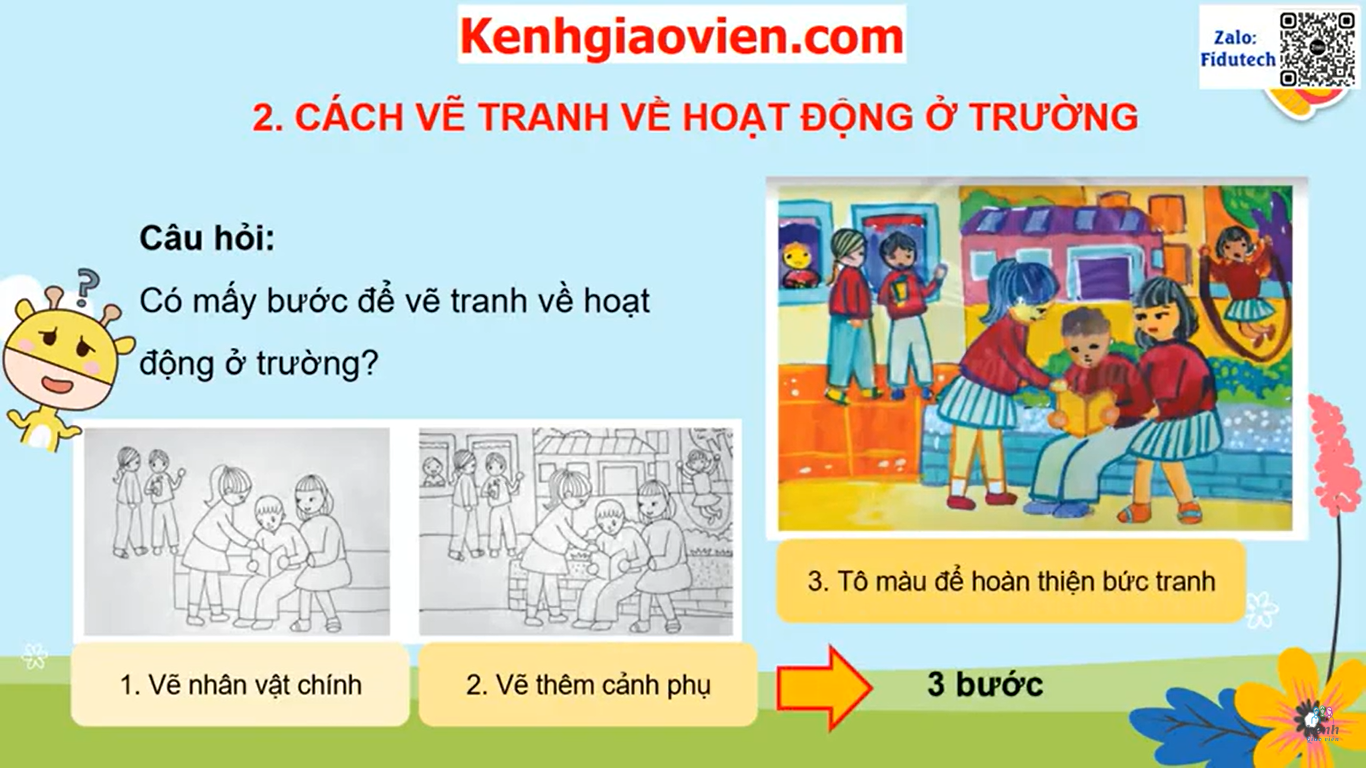 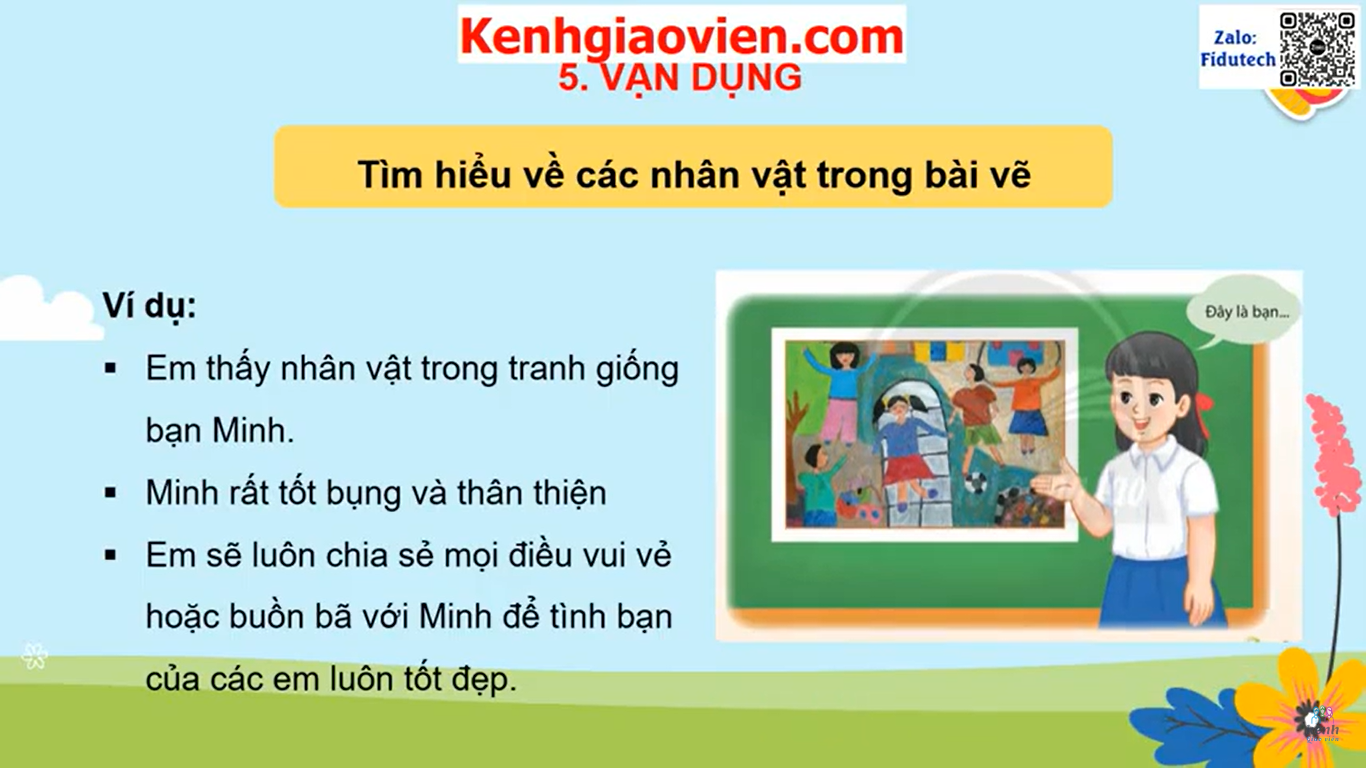 Vận dụng, phát triển
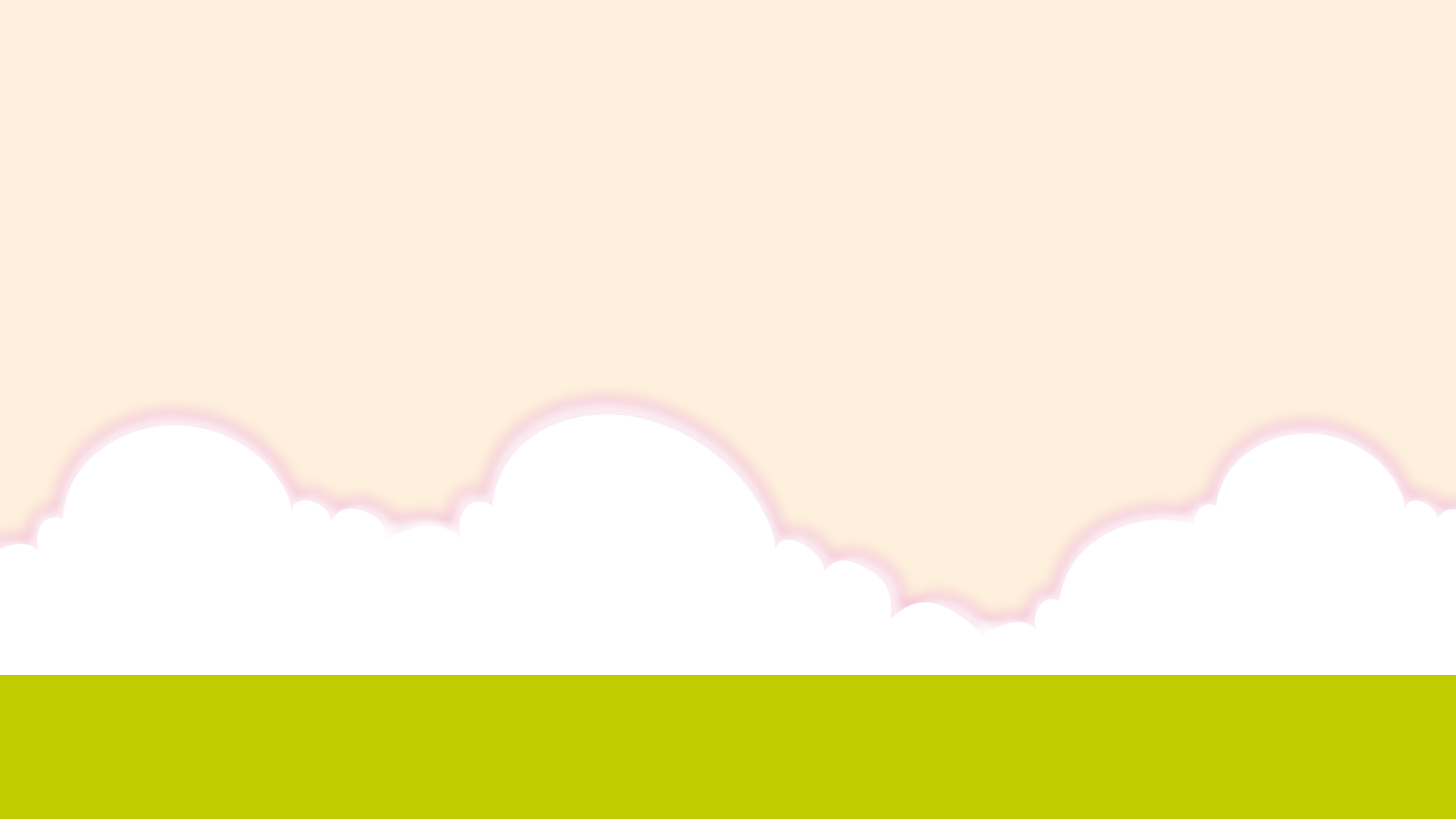 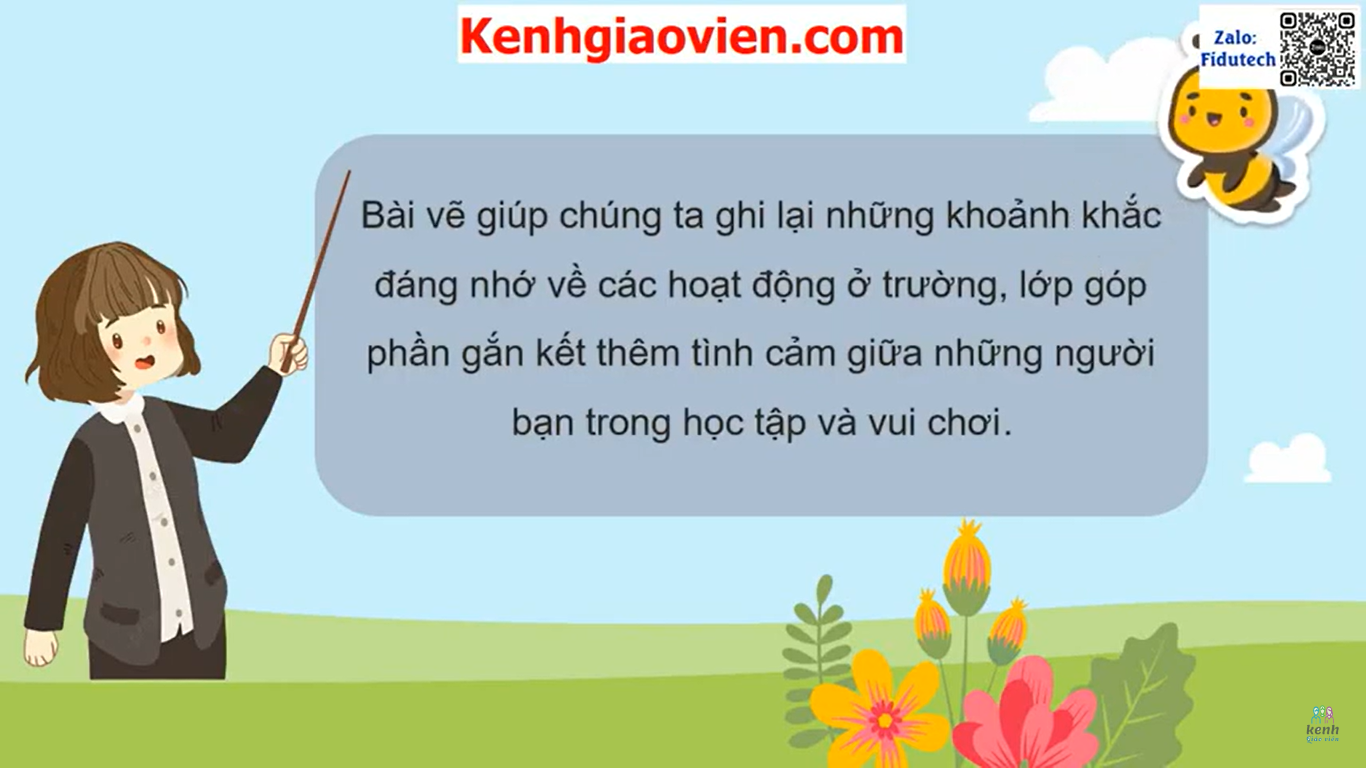 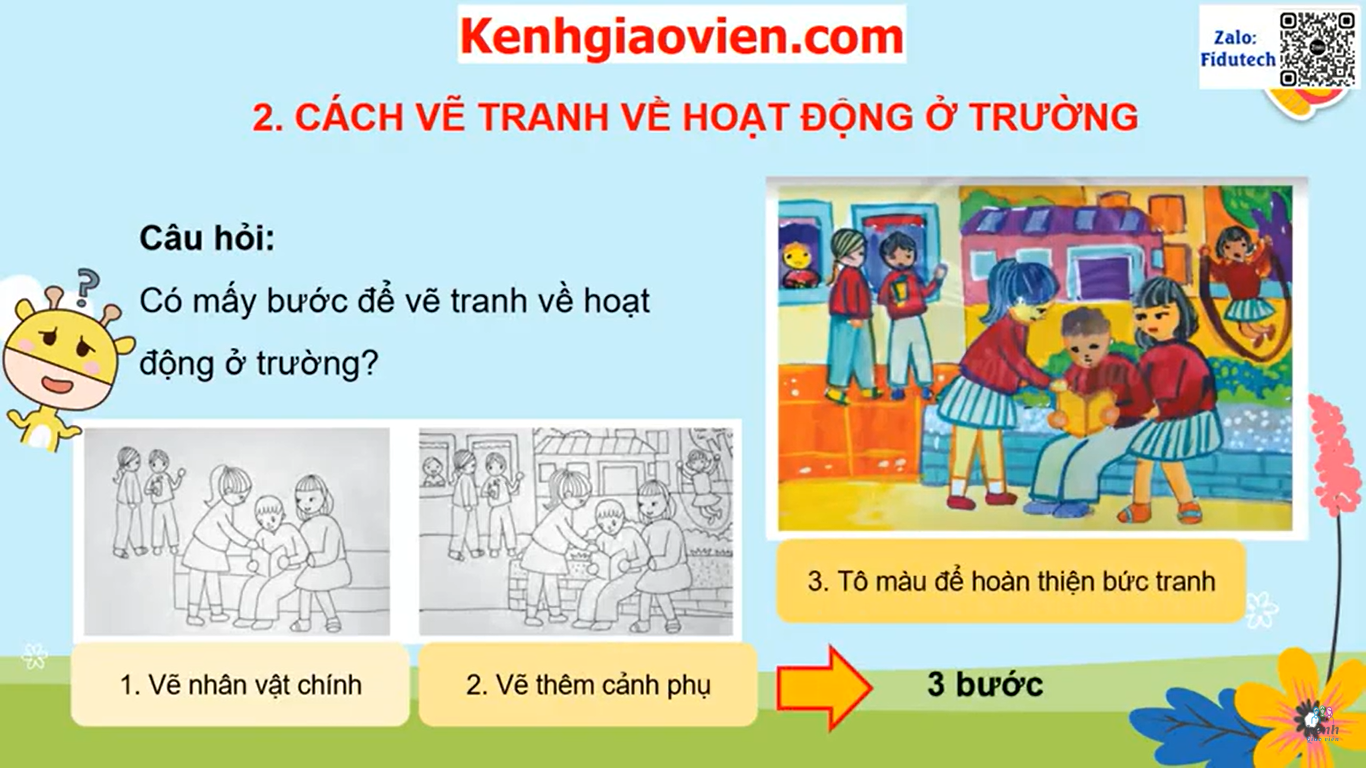 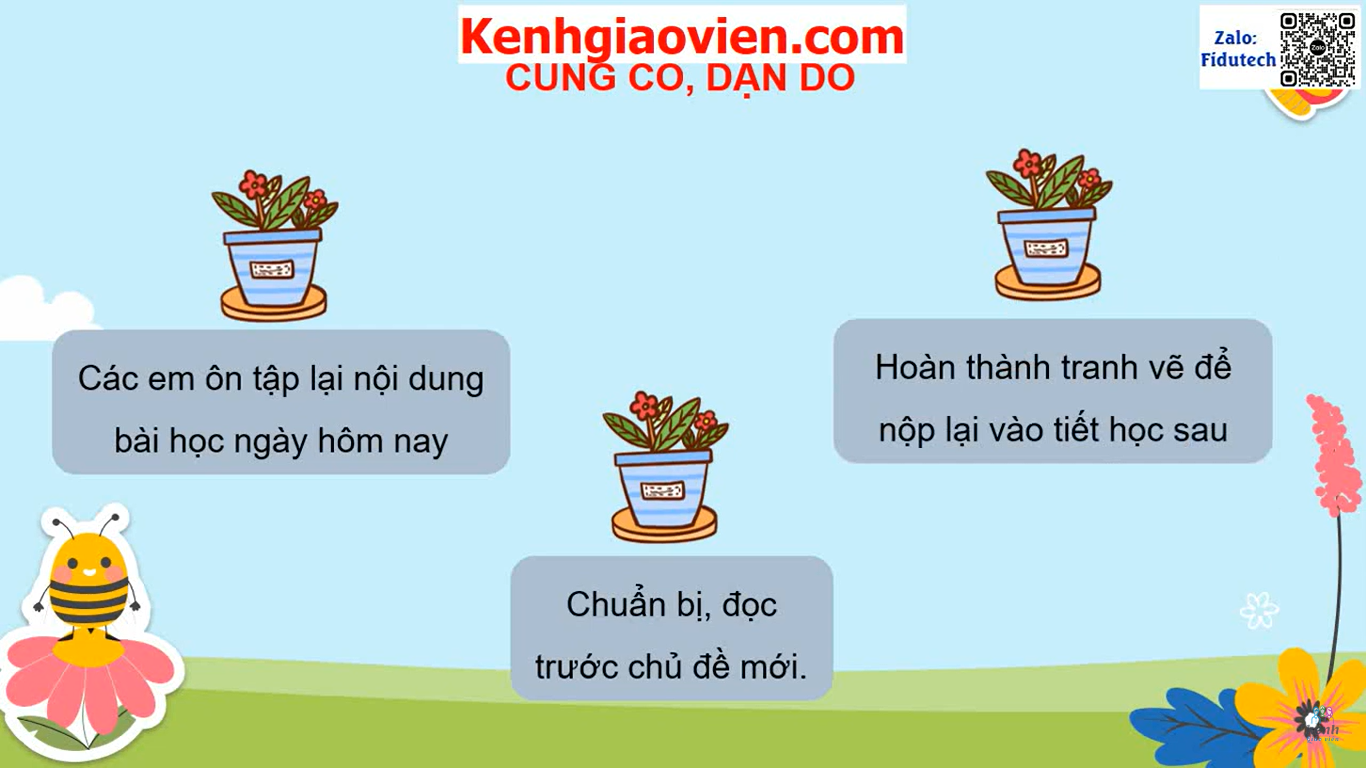 Dặn dò